USING Sound & Music BLOCKS
BY SANJAY AND ARVIND SESHAN
Lesson Objectives
Learn how to use sound blocks
Learn how to create and modify sounds
Learn how to add the Music Blocks to the Palette
Compose some music
2
Copyright © 2020 Prime Lessons (primelessons.org) CC-BY-NC-SA.  (Last edit: 1/9/2020)
Sound blocks
Sound blocks can be found in two of the Block Palettes
The Music Blocks must be added to your Block Palette using Extensions
You can play tones, change instruments and even create custom sounds 
Sound blocks can be added to your projects for fun, but also for debugging purposes – e.g. they can be used to indicate when a piece of code has completed
Note: Only the play “beep” sound blocks actually play on the Hub. The other sounds play on your device (laptop/tablet, etc.)
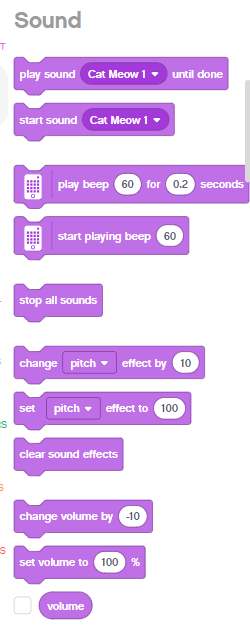 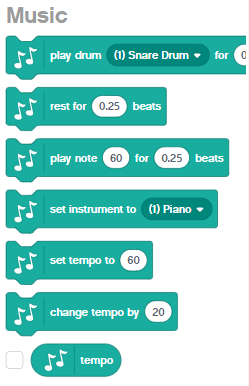 3
Copyright © 2020 Prime Lessons (primelessons.org) CC-BY-NC-SA.  (Last edit: 1/9/2020)
ADDING more Sounds
You Add more sounds using the dropdown menu
There are many sounds in the Sound Library
Once you select the sound, you can also modify them
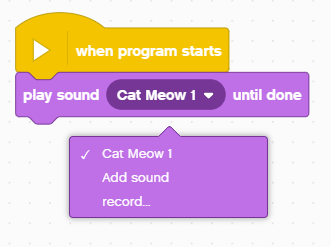 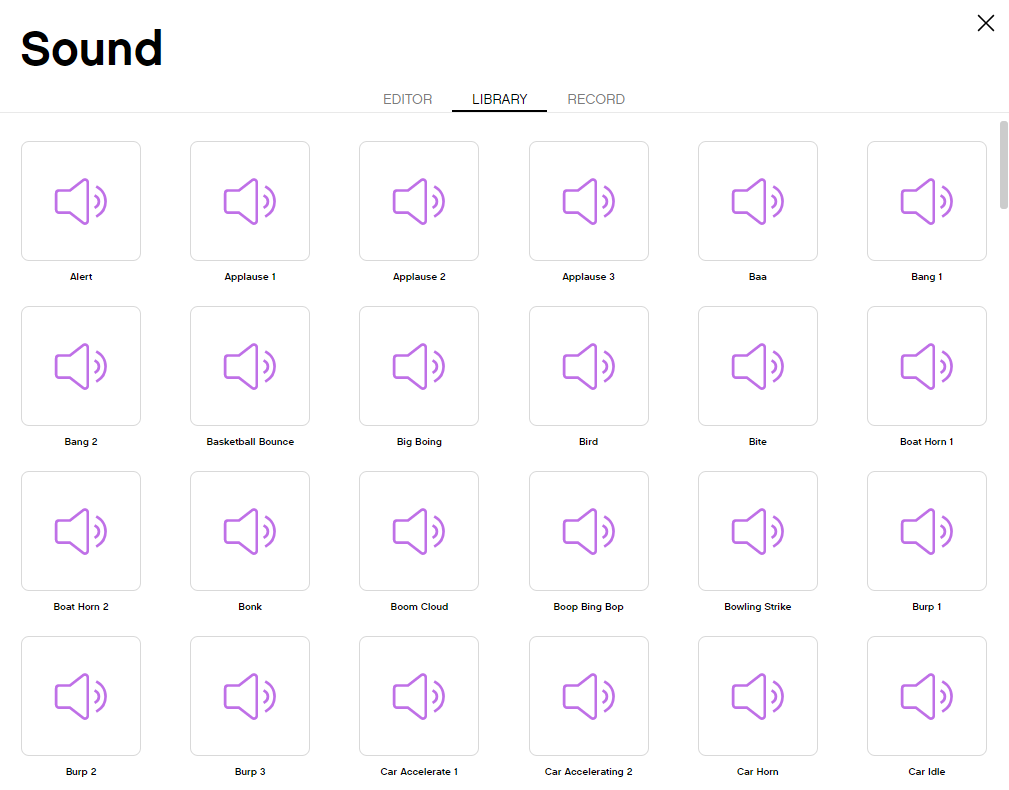 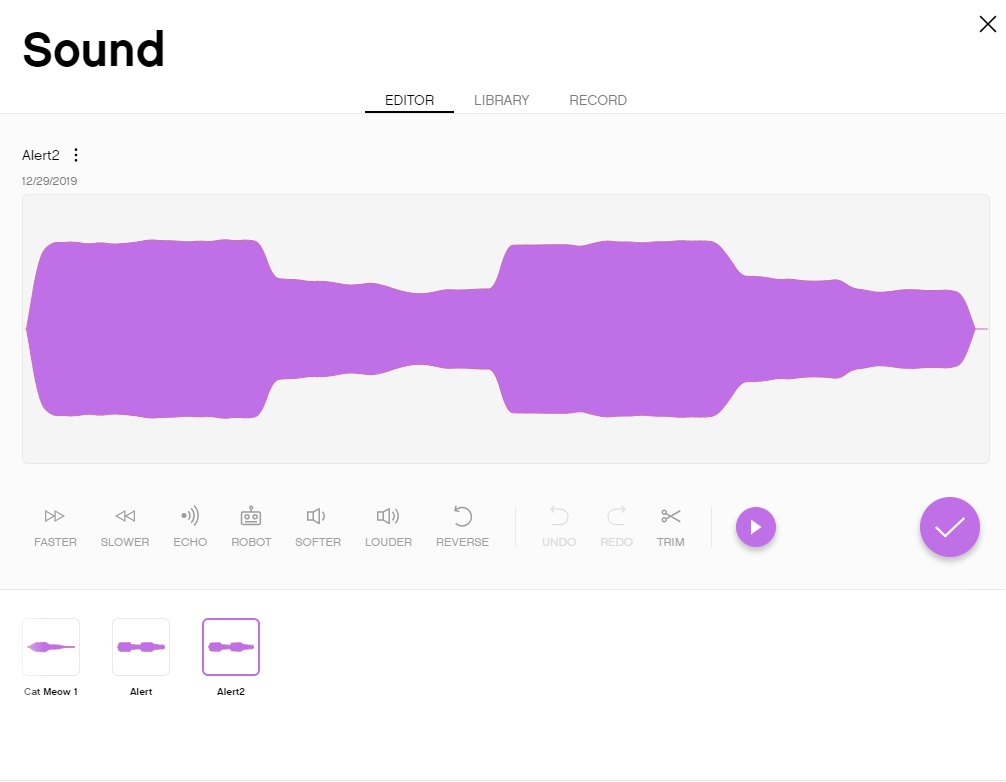 4
Copyright © 2020 Prime Lessons (primelessons.org) CC-BY-NC-SA.  (Last edit: 1/9/2020)
recording custom sounds
You can record custom sounds in two ways: either from the “record” or “add menu”
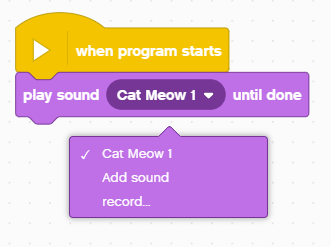 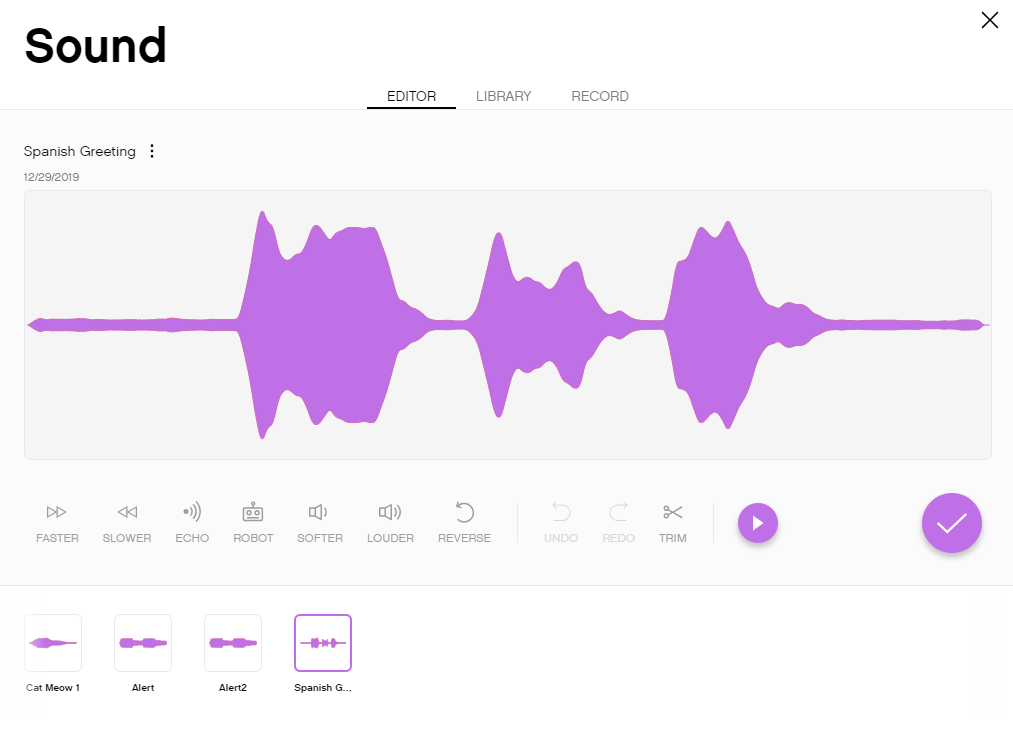 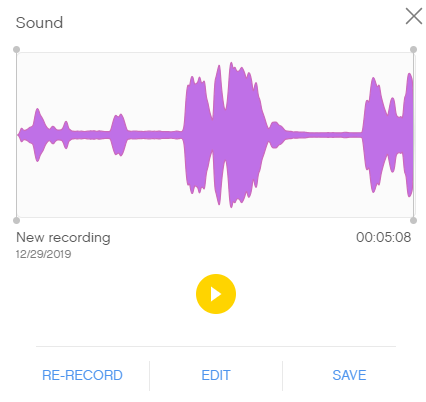 5
Copyright © 2020 Prime Lessons (primelessons.org) CC-BY-NC-SA.  (Last edit: 1/9/2020)
Challenge and sample solution
Play an instrument
Add the Music Extension Blocks by clicking on the Extensions Icon at the bottom of the Block Palette
Pick your favorite instrument
Compose a short piece of music and play it 4 times
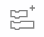 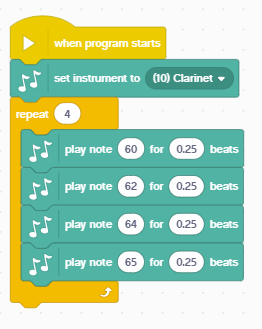 The instrument is set to Clarinet
Music is played 4 times using the Repeat Block
Four notes are played
6
Copyright © 2020 Prime Lessons (primelessons.org) CC-BY-NC-SA.  (Last edit: 1/9/2020)
CREDITS
This lesson was created by Sanjay Seshan and Arvind Seshan for Prime Lessons
More lessons are available at www.primelessons.org
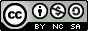 This work is licensed under a Creative Commons Attribution-NonCommercial-ShareAlike 4.0 International License.
7
Copyright © 2020 Prime Lessons (primelessons.org) CC-BY-NC-SA.  (Last edit: 1/9/2020)